A Nemzeti Statisztika Gyakorlati Kódexe
Igény egy nemzeti szintű statisztikai gyakorlati kódexre
Európai Unió 

Hazai, nemzeti szintű igény

Peer Review jelentés 


10. Számú ajánlás: 

„Az illetékes magyar hatóságok az új statisztikai jogszabályok kialakításakor támogassák egy nemzeti statisztikai gyakorlati kódex kialakítását és elfogadását, amely a nemzetközi standardok és jó gyakorlatok, különösen az Európai Statisztika Gyakorlati Kódexének számonkérhető alkalmazását teszik lehetővé a magyar közigazgatásban. (Európai Statisztika Gyakorlati Kódexe és a koordinációra vonatkozó elvek)”
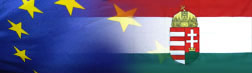 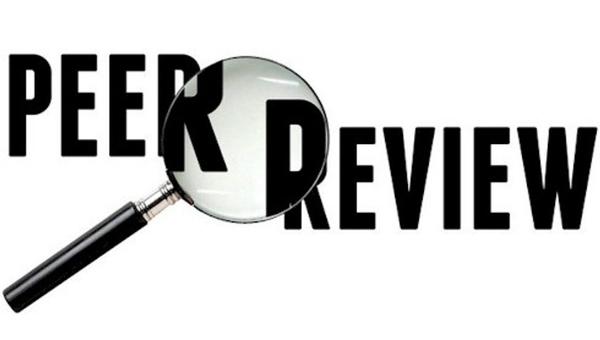 Nemzetközi minták
Az Európai Statisztika Gyakorlati Kódexe 

EK rendelet 223/2009

Nemzetek és térségek gyakorlati kódexei

ENSZ közgyűlés határozata a hivatalos statisztika alapelveiről (Fundamental Principles of Official Statistics)
Az Európai Statisztika Gyakorlati Kódexe
Az Európai Statisztikai Rendszer és küldetése
jövőképe 
Megalapozott tudományos elvek és módszerek
Harmonizált európai statisztikai program kialakítása és fejlesztése

Az ESR Gyakorlati kódexe

15 elv, három szerkezeti egységben
Egyes elveknél a jó gyakorlatra épülő ismérvek adják a támpontot a Kódex alkalmazásának áttekintéséhez. 
Kódex elveinek betartására kötelezik magukat: statisztikai szervezetek, a kormányokkal, minisztériumokkal és az Európai Tanáccsal együtt. 



                 1-6 elvek 		               7-10 elvek 		             11-15 elvek
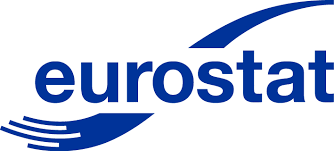 Statisztikai folyamatok
Statisztikai termékek
Intézményi környezet
A Magyar Nemzeti Statisztika Gyakorlati Kódexe
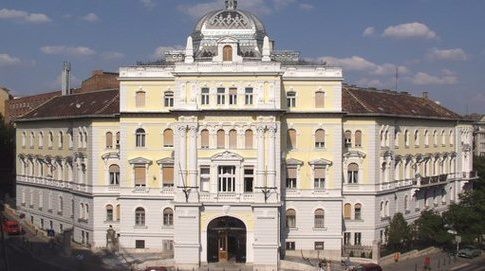 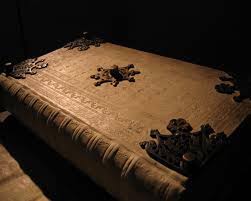 A Nemzeti Statisztika Gyakorlati Kódexét a KSH elnöke állítja össze és – az Országos Statisztikai Tanáccsal együttműködve, azok véleményének kikérését követően, a Nemzeti Statisztikai Koordinációs Testülettel egyetértésben – adja ki.
ESS CoP vs. Nemzeti Kódex
A Nemzeti Statisztikai Gyakolati Kódex alapja az Európai Statisztikai Rendszer Gyakorlati kódexe

A Nemzeti Gyakorlati Kódex elvei tehát lefedik az Uniós Kódex elveit
ESS vs. Nemzeti folyt.
ESS CoP elvei
A hivatalos statisztikai szolgálat működési alapelvei
1.elv: Szakmai függetlenség
2.elv: Felhatalmazás adatgyűjtésre
3.elv: Megfelelő erőforrások
4.elv: A minőség iránti elkötelezettség
5.elv: A statisztikai adatok bizalmas 
kezelése
6.elv: Pártatlanság és objektivitás
7.elv: Megalapozott módszertan
8.elv: Megfelelő statisztikai eljárások
9.elv: Az adatszolgáltatói teher nem túlzott mértékű 
10.elv: Költséghatékonyság
11.elv: Relevancia
12.elv: Pontosság és megbízhatóság 
13.elv: Időszerűség és időbeli pontosság
14.elv: Koherencia és összehasonlíthatóság
15.elv: Hozzáférhetőség és érthetőség
1. elv: Szakmai függetlenség
2. elv: Pártatlanság, objektivitás
4. elv: Koordináció és együttműködés
3. elv: Felhasználóközpontúság
HATÉKONY Működés
MEGFELELŐ szervezeti ERŐFORRÁSOK ÉS Képességek
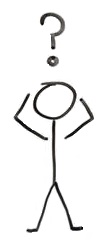 5. elv: Megfelelő szervezeti erőforrások és képességek
6. elv: Hatékony működés
Statisztikai Adatelőállítási folyamat és támogató szakmai folyamatok
7. elv: Minőség iránti elkötelezettség
8. elv: Megalapozott módszertan
9. elv: Adatvédelem
Statisztikai termékek
10. elv: Relevancia
11. elv: Pontosság és megbízhatóság
12. elv: Időszerűség és időbeli pontosság
13. elv: Koherencia és összehasonlíthatóság
14. elv: Hozzáférhetőség és érthetőség
ESS vs. Nemzeti folyt.
ESS CoP elvei
A hivatalos statisztikai szolgálat működési alapelvei
6
1
1.elv: Szakmai függetlenség
2.elv: Felhatalmazás adatgyűjtésre
3.elv: Megfelelő erőforrások
4.elv: A minőség iránti elkötelezettség
5.elv: A statisztikai adatok bizalmas 
kezelése
6.elv: Pártatlanság és objektivitás
7.elv: Megalapozott módszertan
8.elv: Megfelelő statisztikai eljárások
9.elv: Az adatszolgáltatói teher nem túlzott mértékű 
10.elv: Költséghatékonyság
11.elv: Relevancia
12.elv: Pontosság és megbízhatóság 
13.elv: Időszerűség és időbeli pontosság
14.elv: Koherencia és összehasonlíthatóság
15.elv: Hozzáférhetőség és érthetőség
1. elv: Szakmai függetlenség
2. elv: Pártatlanság, objektivitás


2. elv: Pártatlanság, objektivitás
11
4. elv: Koordináció és együttműködés
3. elv: Felhasználóközpontúság
HATÉKONY Működés
MEGFELELŐ szervezeti ERŐFORRÁSOK ÉS Képességek
(3), 9, 10, (14)
3, 7
5. elv: Megfelelő szervezeti erőforrások és képességek
6. elv: Hatékony működés
Statisztikai Adatelőállítási folyamat és támogató szakmai folyamatok
4, 15
7. elv: Minőség iránti elkötelezettség
7
8. elv: Megalapozott módszertan
5
9. elv: Adatvédelem
Statisztikai termékek
11
10. elv: Relevancia
12
11. elv: Pontosság és megbízhatóság
6, 13
12. elv: Időszerűség és időbeli pontosság
14
13. elv: Koherencia és összehasonlíthatóság
5, 6, (15)
14. elv: Hozzáférhetőség és érthetőség
A kódex alkalmazása
A Hivatalos Statisztikai Szolgálat tagjai a kódex elveinek történő megfelelés vizsgálatával kerülnek akkreditálásra.

Az alapelveknek történő megfelelést gyakorlatias szempontokat tükröző ismérvekkel jellemezzük.

Ahol a megfelelés nem teljeskörű, ott fejlesztési intézkedéseket kell megfogalmazni. Ezek megvalósulását figyelemmel kísérjük. 

Szakmai támogatást nyújtunk a megfelelés szintjének javításához
Akkreditálás
Elsődleges és legfontosabb cél a hivatalos statisztika, mint tevékenység intézményi hátterének, a hivatalos statisztika fejlesztését, előállítását és közzétételét támogató statisztikai adatelőállítási folyamatoknak és az azok eredményeként előállított statisztikai termékek minőségének a javítása, ennek érdekében az értékelt szervezetek irányában támasztott kritériumoknak  , konkrétan a Nemzeti Statisztika Gyakorlati Kódexének minél magasabb szinten való megfelelés előmozdítása, a konkrét elvárásoknak történő megfelelés szintjének ellenőrzése és fejlesztési intézkedések kitűzése.
Az akkreditálási feladatok forgatókönyve 1.
3. Értékelés
1.Bevezetés
2. Előkészítés
- A már rendelkezésre álló dokumentumok összegyűjtése, 
- Erőforrásterv készítése
- Önértékelő kérdőív kiküldés, kitöltés, visszaküldés
- Helyszíni értékelések végrehajtása
- Akkreditációs bizottságok kialakítása 2017/2018-ra
- Tervezési naptár
- Folyamat elindítása
Az akkreditálási feladatok forgatókönyve 2.
4. Jelentés
5. Döntéshozás
6. Hatásvizsgálat
- Jelentés készítése a rendelkezésre álló tudásanyag alapján, ajánlások, véleményeztetés, átdolgozás határidőknek megfelelően.
- A KSH elnöke megkapja a jelentést és döntést hoz. 
- Az eredményről tájékoztatni kell az NSKT-t, az OST-t, és meg kell jelentetni a KSH honlapján.
- Az akkreditált intézmény által megfogalmazott fejlesztési intézkedéseket a megállapított határidők alapján követi nyomon a KSH
- Az eljárás hatásvizsgálata. Megvalósultak-e a kitűzött célok? Vannak-e közös fejlesztési pontok?
-  Ennek eredményéről tájékoztatni kell az NSKT-t.
Mi fog történni?Aktualitások – teendők 1.
A Nemzeti Statisztika Gyakorlati Kódexe

A Nemzeti Statisztika Gyakorlati Kódexét hamarosan kiküldi a KSH. 
Észrevételek megtételére áprilisban lesz lehetőség. 

Akkreditálás

Az akkreditálásra kerülő szervezetek akkreditációs sorrendjét június 30-ig kell kidolgozni.
Mi fog történni?Aktualitások – teendők 2.
A soron következő NSKT ülés kizárólag a gyakorlati kódexről és az akkreditálásról fog szólni.

Ezért részvételükre okvetlen számítunk!